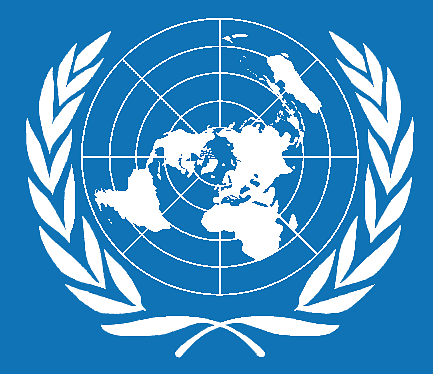 International Workshop onPopulation Projectionsusing Census Data
14 – 16 January 2013
Beijing, China
Session II:Main population projection methods
The basic accounting identity of Demography
Projections by mathematical formulae
Projections by the cohort-component method
http://unstats.un.org/unsd/demographic/meetings/wshops/China2013/list_of_docs.htm
The basic accounting identity of Demography
Also known as Balance Equation
Populations can only change through births, deaths and immigration or emigration
It follows that two populations at two different points in time are related to each other by the components of change (births, deaths, migration).
The basic accounting identity of Demography
Closed population
P(t+n) = P(t) + Births(t, t+n) - Deaths(t, t+n)
If a population is closed, it can only change through births and  deaths
The difference between births and deaths is known as natural change.
The world as a whole is a closed population. 
Closed populations are easier to model and project.
The basic accounting identity of Demography
Closed population
P(t+n) = P(t) + Births(t, t+n) - Deaths(t, t+n)
Births(t, t+n) = P(t+n)- P(t) + Deaths(t, t+n)
Deaths(t, t+n) = P(t)- P(t+n)  + Births(t, t+n)
The basic accounting identity of Demography
Open population
P(t+n)=P(t) + Births(t, t+n) - Deaths(t, t+n) 
                          + Immigration(t, t+n)                        – Emigration(t,t+n)
The difference between immigration and emigration is known as net migration
If a population is open it can only change through births and  deaths and immigration and  emigration
Most countries have open populations.
Projections by mathematical formulae
Often used for total populations
Often applied for ad-hoc or preliminary calculations (back of the envelope)
There are a number of mathematical functions useful:
Linear function
Exponential function
Logistic function
Projections by mathematical formulae
Linear function
True if populations grow by the same absolute amount every year
P(t = 0)=100
P(t = 1) = P(t=0) + 10=110
P(t = 2) = P(t=1) + 10=120
P(t = 3) = P(t=2) + 10=110
P(t) = 100 + 10*t
y = a + b*x
Projections by mathematical formulae
Exponential function
Assumes constant growth rate of population
Similar to compounded interest
Projections by mathematical formulae
Logistic function
An exponential growth approaching a limit.
Projections by mathematical formulae
Projections by mathematical formulae
Linear function well suited for short time intervals, ad-hoc calculations
Exponential function reflects the compounding nature of natural growth, but must be used with caution => exponential trap 
Logistic can be superior to simple exponential, but needs knowledge about an absolute limit
Projections by the cohort-component method
The most popular method for projecting populations
Advisable for larger populations; often used for national populations and subnational populations at the first administrative level.
Cohort component method is based on age-structured populations and age-structured components of change.
Projections by the cohort-component method
Most population projections are carried out with five year age groups and five year time periods.
Three steps:
Project survivors of initial/base population at the end of the period
Project births to the population during the period
Project survivors of births to the end of the period
Projections by the cohort-component method
Is based on the balance equation, but by age (and sex):
P(x+n, t+n) =	P(x, t)			- Deaths(x, t..t+n)			+ NetMigration(x, t..t+n)
x = 0, 5, … ; n=5
x = 0, 1, 2, 3, … ; n=1
Special treatment for surviving births and last, open-ended age group (shown later)
Projections by the cohort-component method
Instead of absolute number of births and deaths by age, demographer prefer to formulate and implement the cohort-component method by age-specific rates.
Births => Age-specific fertility rates
Deaths => Survivor ratios
[Migration in absolute numbers preferred]
Projections by the cohort-component method: Closed population
P(x+n, t+n) = P(x, t) – Deaths(x, t..t+n)
P(x+n, t+n) = P(x, t) * PLT(x+n, t+n) /PLT(x, t)
P(x+n, t+n) = P(x, t) * L(x+n, t+n) /L(x, t)
P(x+n, t+n) = P(x, t) * SR(x, t..t+n)
Cohort-Component MethodNotation I
Time, location, etc.
Sex
Duration/Length
Age
Indicator symbol
Cohort-Component MethodNotation II
Cohort-Component MethodNotation II
Cohort-Component MethodNotation III
½ => n/2
Cohort-Component Method ICohorts already born
Projecting the people still alive n years later, the population aged x to x+n in year t is multiplied by the corresponding survivor ratio to yield the population aged x+n to x+2n in year t+n. This forward survives a cohort.
Cohort-Component Method IINew Cohorts: Births
Cohort-Component Method IINew Cohorts: Births
Cohort-Component Method IIIOpen-ended Age groups
All population projections will have to handle a final, open-ended age group.
The open ended-age group used to be set to start at age 80 or 85 in the past.
With people surviving to higher ages, the open-ended age groups should also set to higher ages
Rule of thumb: Last, open-ended group should be smaller that the preceding, closed, age group!
Cohort-Component Method IIIOpen-ended Age groups
Cohort-component methodCohorts already born
Cohort-component methodCohorts already born
Cohort-component methodCohorts already born
Cohort-component methodLast, open ended age group
Cohort-component methodFirst age group (surviving births)
Projections by the cohort-component method
Open population
Consider (net) migration!
P(x+n, t+n) = 	P(x, t) 			– Deaths(x, t..t+n)			+ NetMigration(x, t…t+n) ?
What about the deaths (births) happening to migrants during the projection period while in the country?
Cohort-Component Method IVCohorts already born + migration
Open populations have two additional elements of change: emigration and immigration.
Emigration is generated by the population under study and can be subjected to standard demographic analysis (outmigration rates. …).
Immigration is an external event, generated by populations outside the country. Calculating demographic rates is meaningless.
Cohort-Component Method IVCohorts already born + migration
Because immigration is better formulated as absolute numbers, net international migration is also mostly formulated in terms of absolute numbers.
Challenge: Migration is a continuous process that also affects the births and deaths occurring  in the country during the projection period.
Cohort-Component Method IVCohorts already born + migration
One convenient approach: Split number migrants during a period into halves. 
Half of the migrants are assumed to enter the population at the beginning of the projection interval, thereby fully exposed to risks of dying and giving births.
Half of the migrants are assumed to enter the population at the end of the projection interval, thereby not exposed to risks of dying and giving births
Cohort-Component Method IVCohorts already born + migration
Half of net-migration
Half of net-migration
Cohort-Component Method IVBirths + migration
Cohort-Component Method IVBirths + migration
Births are calculated as for closed population, PLUS
The contribution of migrants to births, usually assumed same fertility as the non-migrant population.
Immigration adds additional births: Births
Emigration (negative net-migration) subtracts births (those births that would have been born if the migrants would not have moved): Births